Нетрадиционнаяформа работы 
с родителями в рамках проекта «Экскурсия выходного дня»
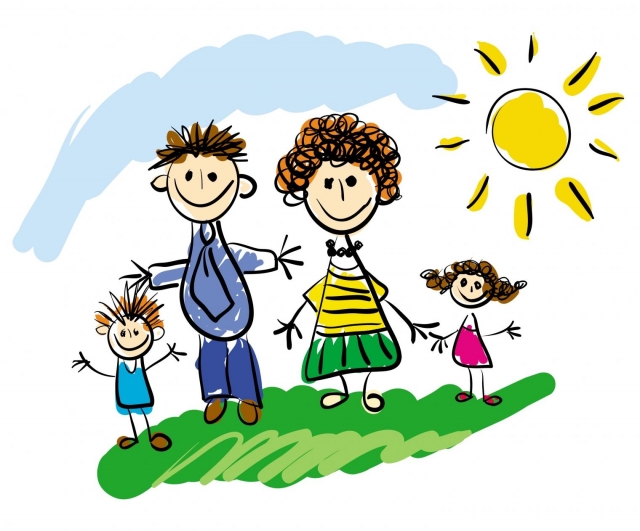 Автор:  Сутурина Виктория Викторовна,
 воспитатель МДОУ детский сад «Светлячок»
Основная идея  проекта:

Внедрение в образовательный процесс экскурсий
 с семьями воспитанников, как формы работы, 
позволяющей установить эффективное и 
целенаправленное взаимодействие детского сада и
 родителей в рамках социального партнерства.
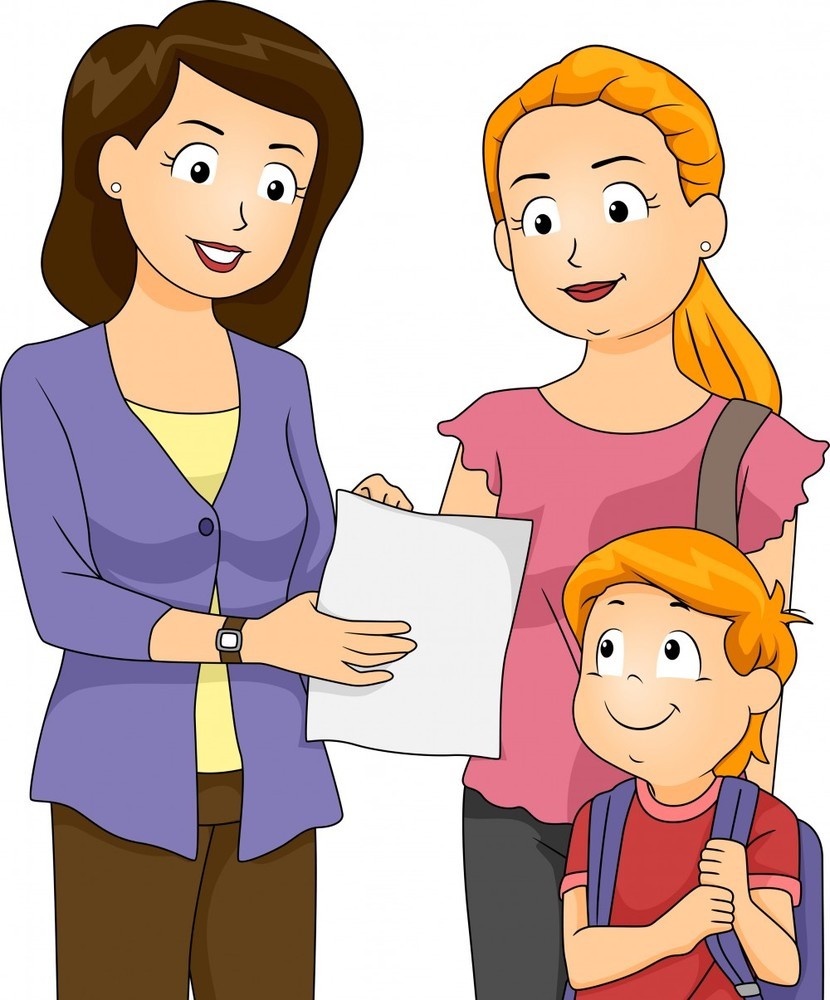 Цель проекта «Экскурсия выходного дня»:

 привлечение родителей к активному участию
 в жизни своего ребенка через организацию
 совместной формы работы.
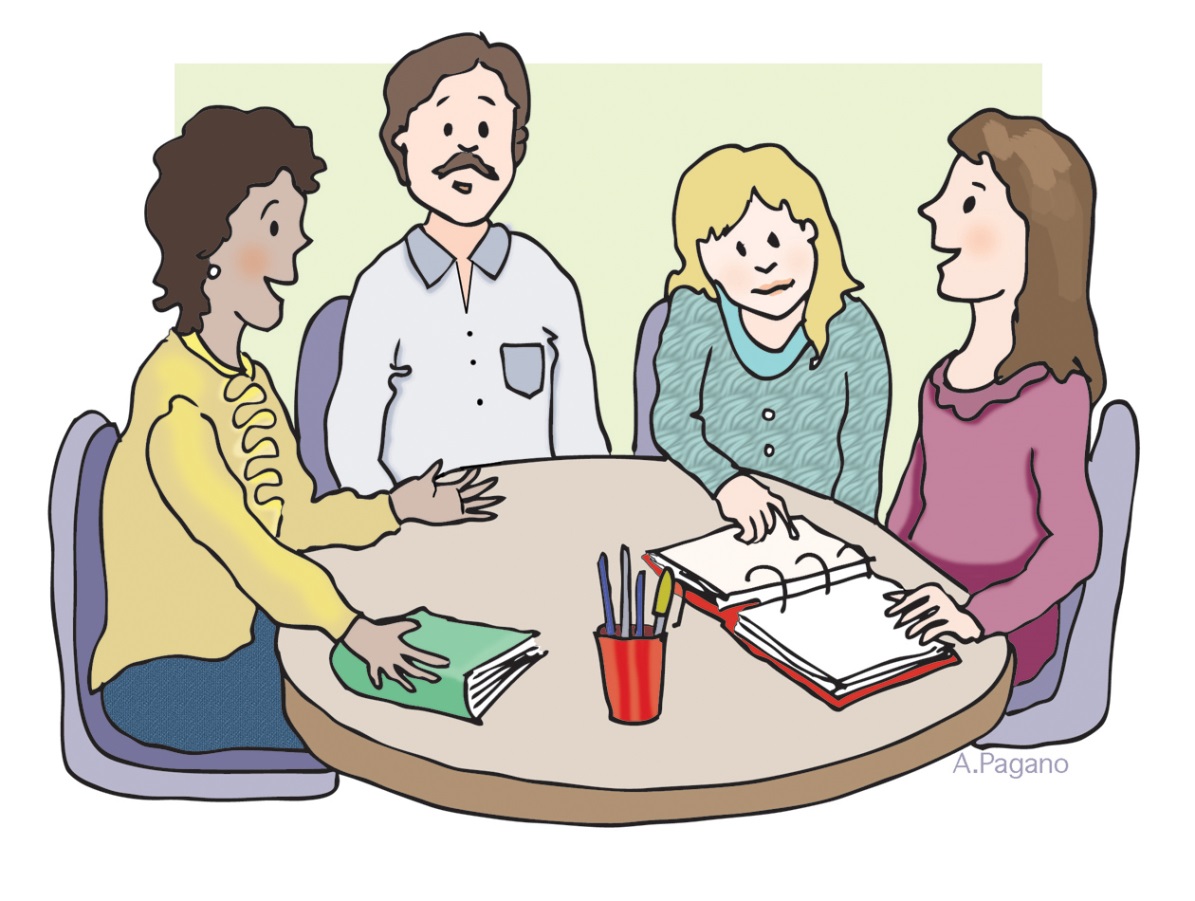 установить партнерские отношения с семьей каждого воспитанника;
внедрить новые формы работы с семьёй,
познакомить с культурными маршрутами,  для организации занимательного развивающего досуга с детьми;
содействовать семье в формировании и развитии социальных навыков у детей.
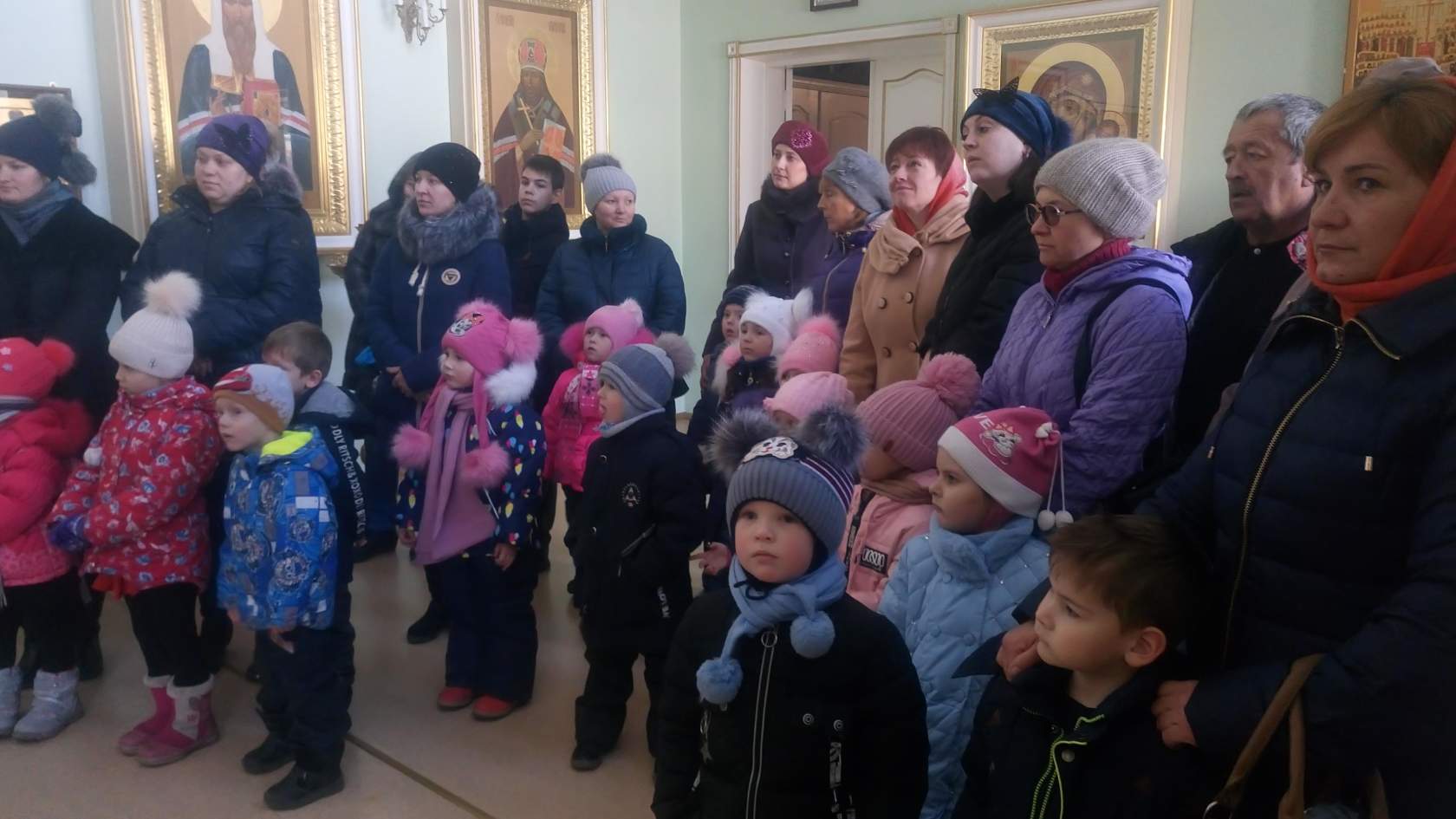 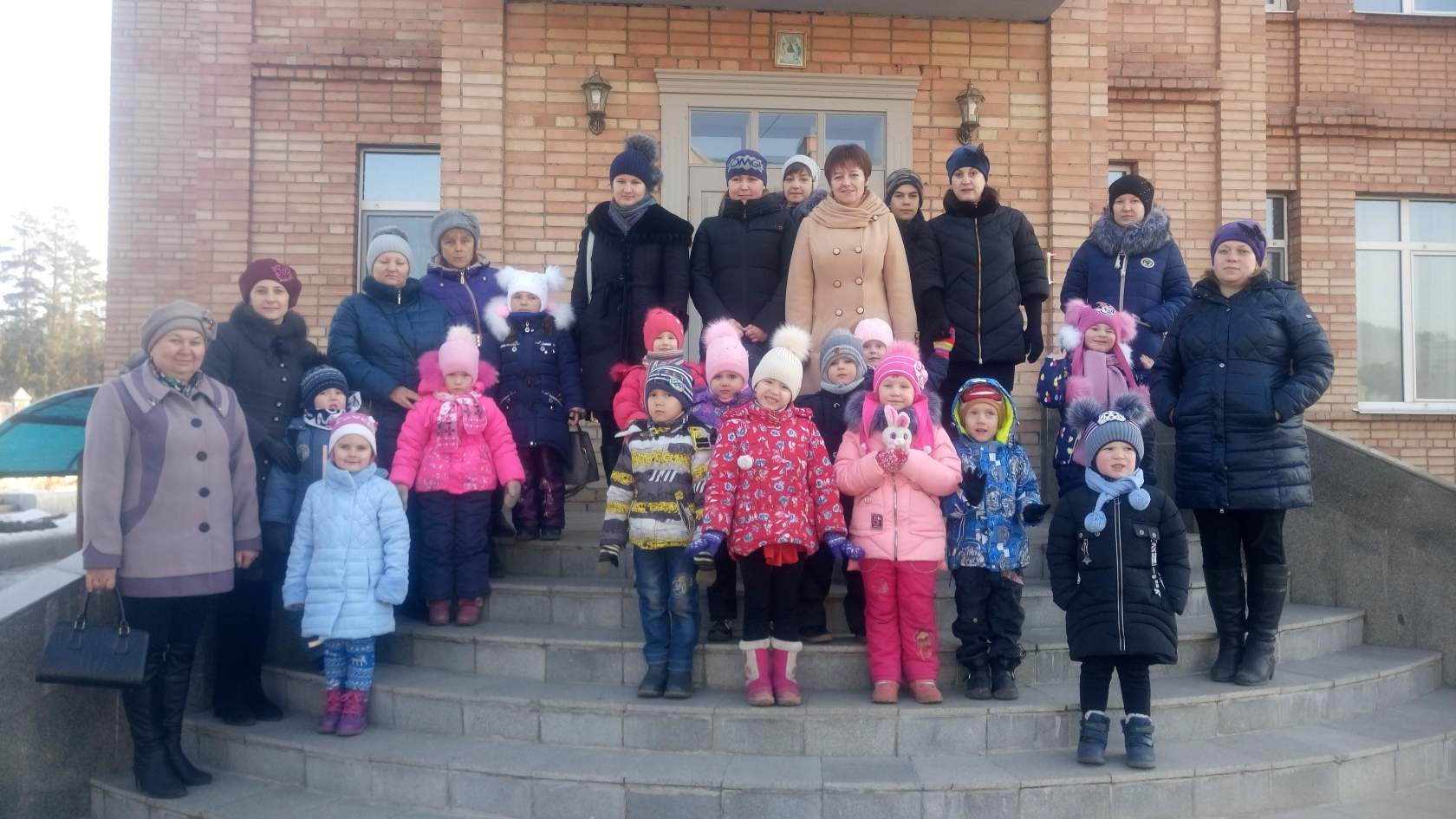 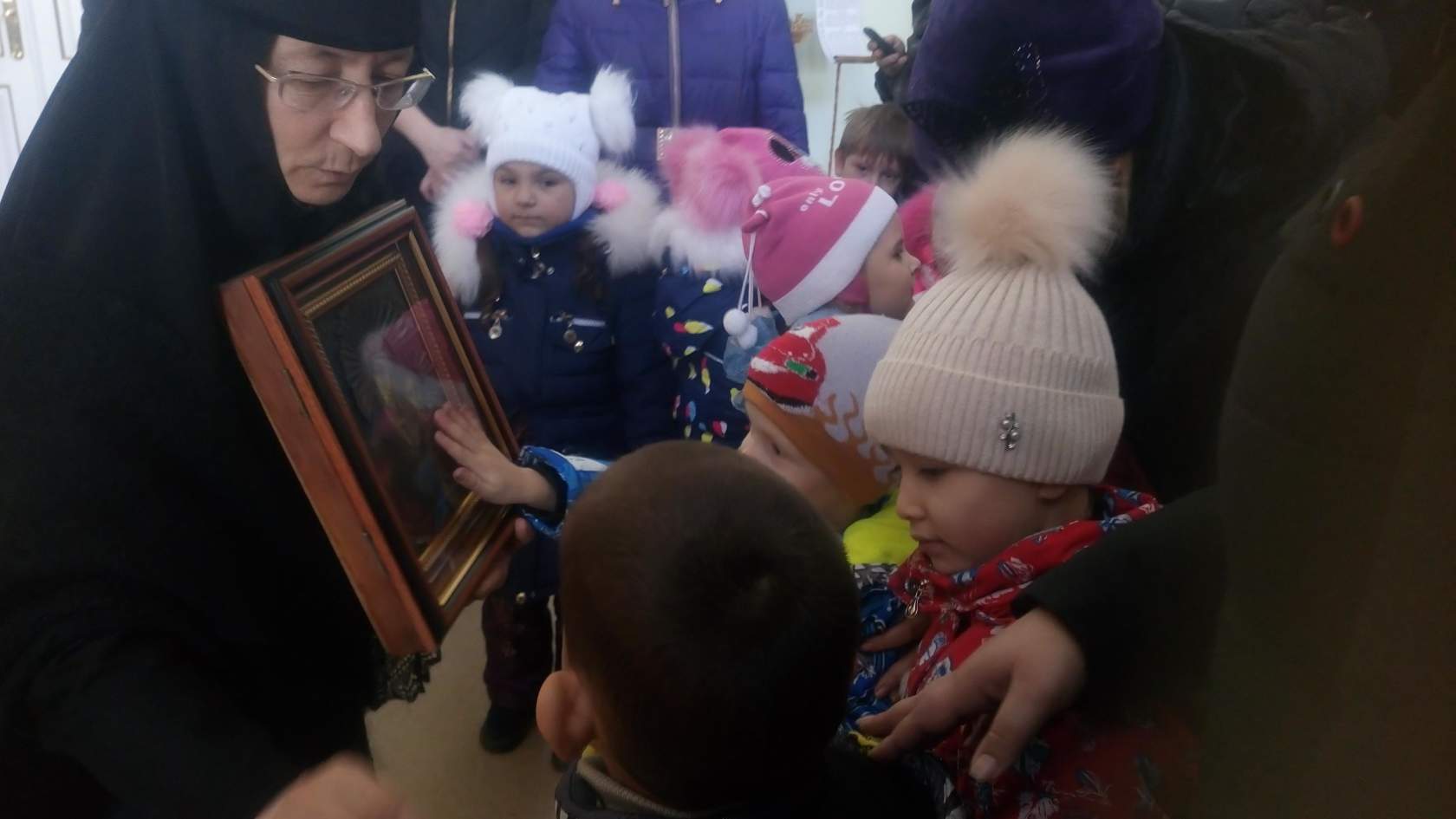 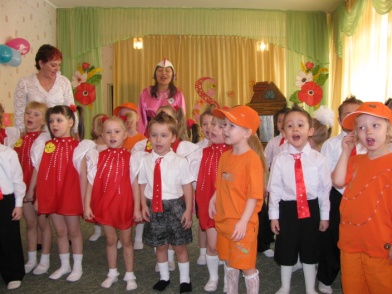 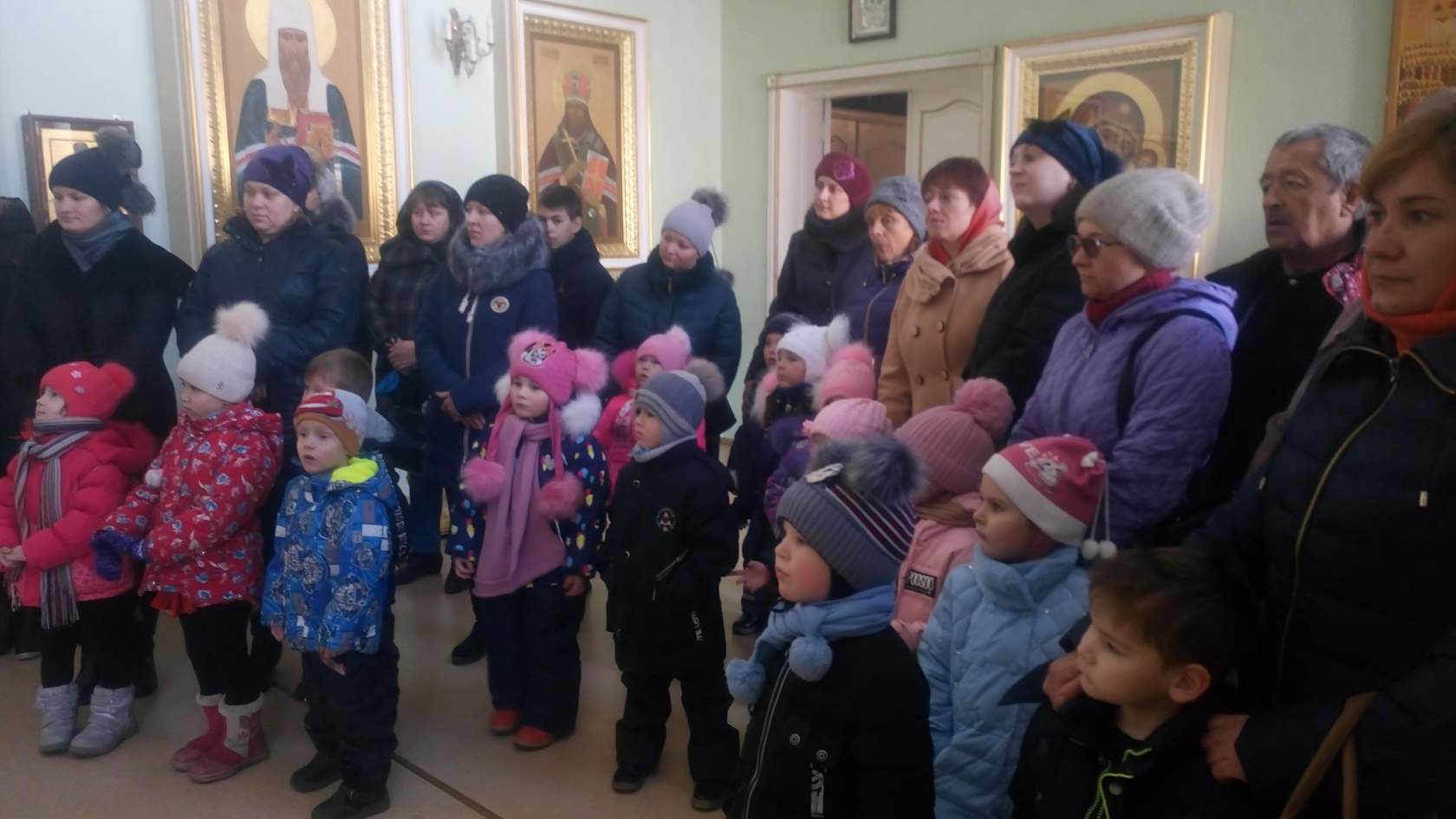 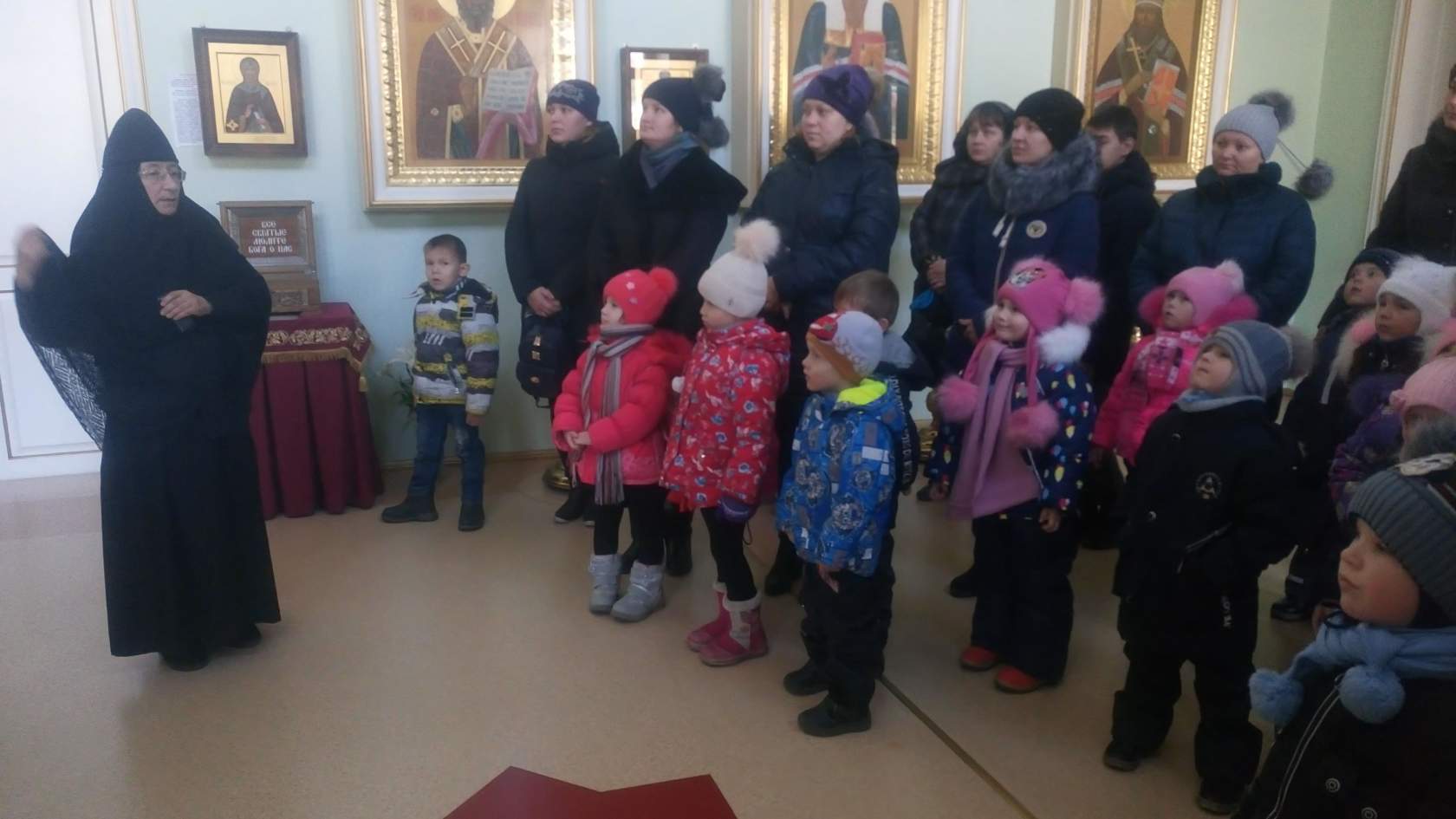 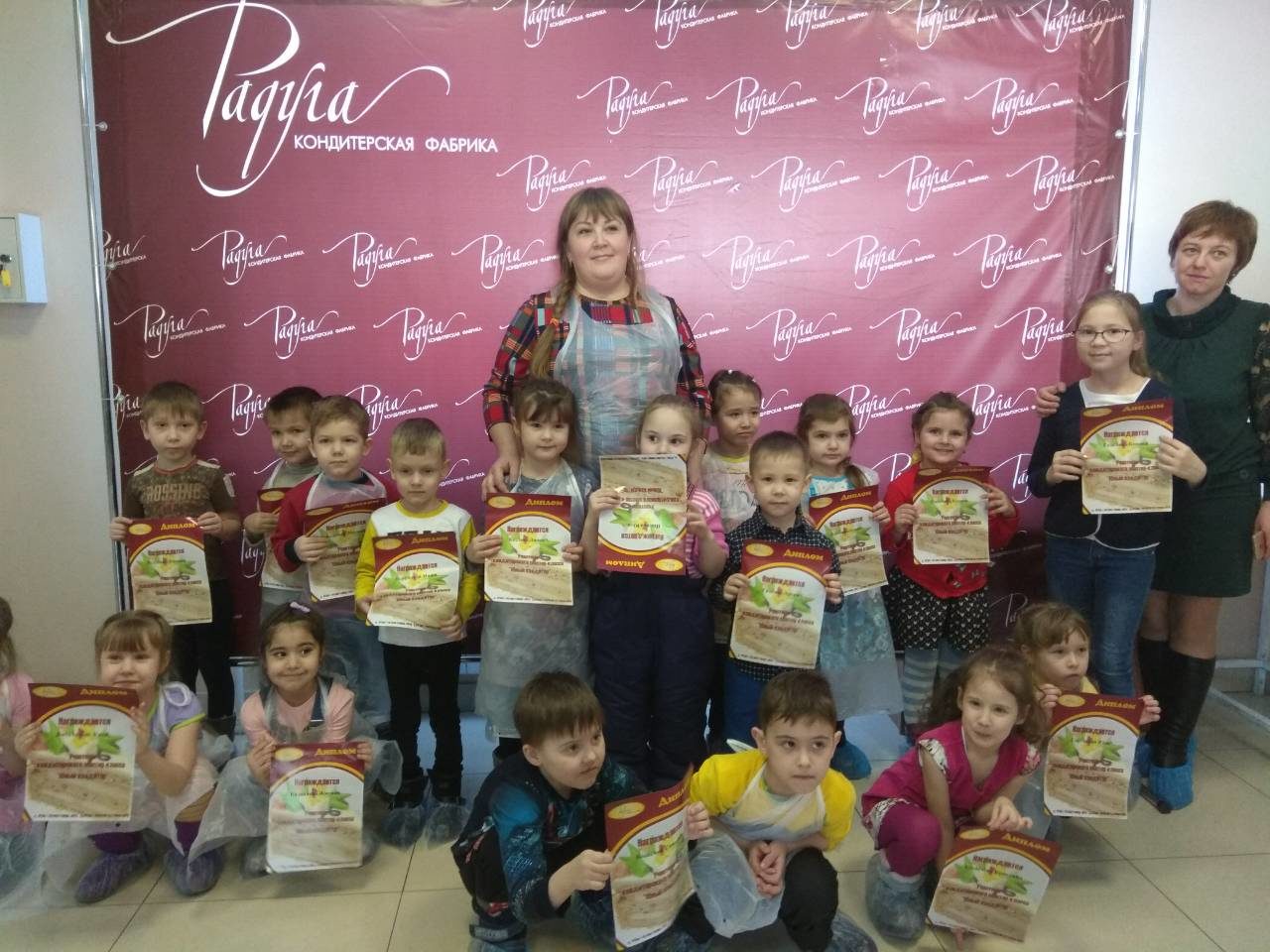 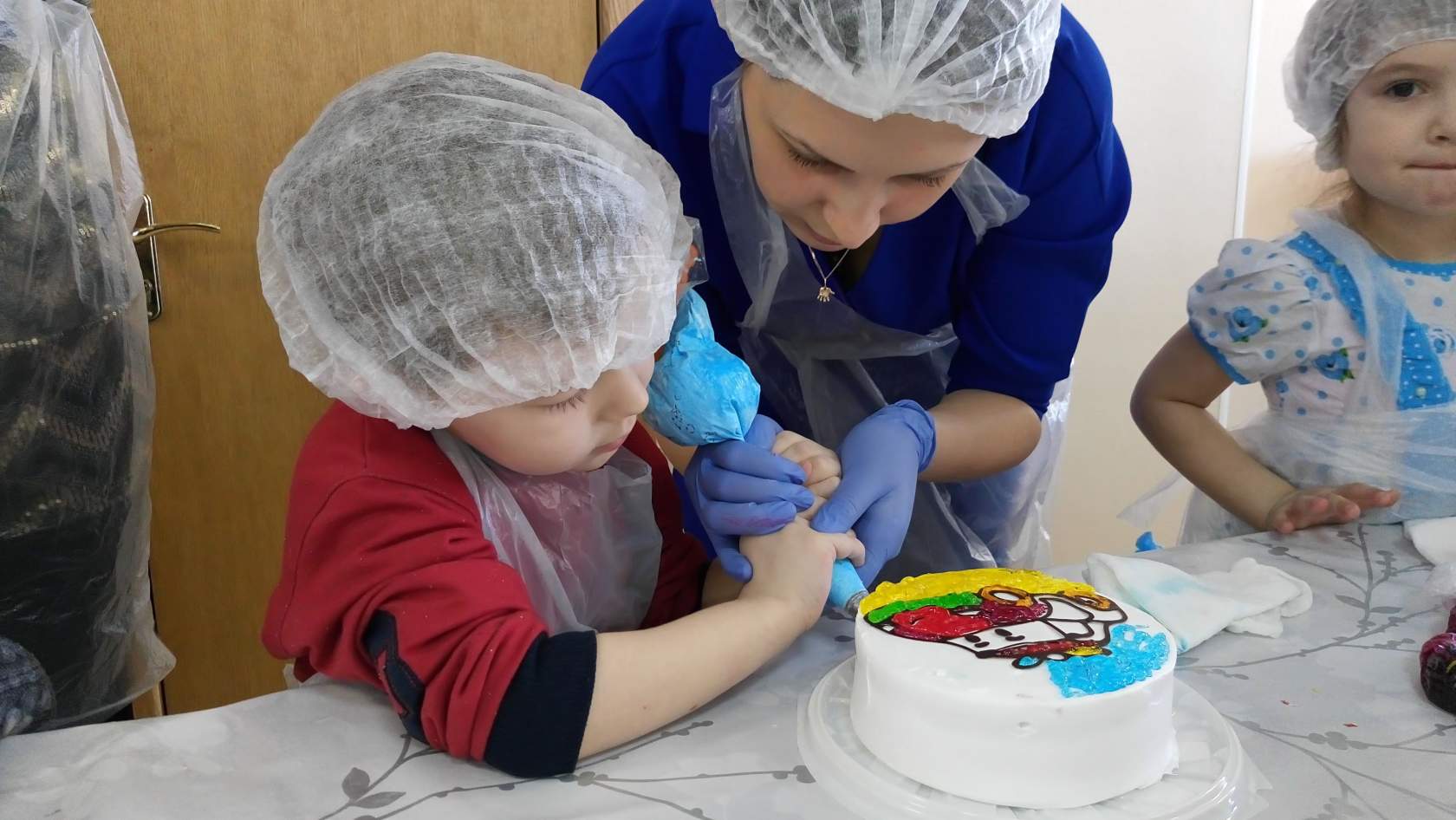 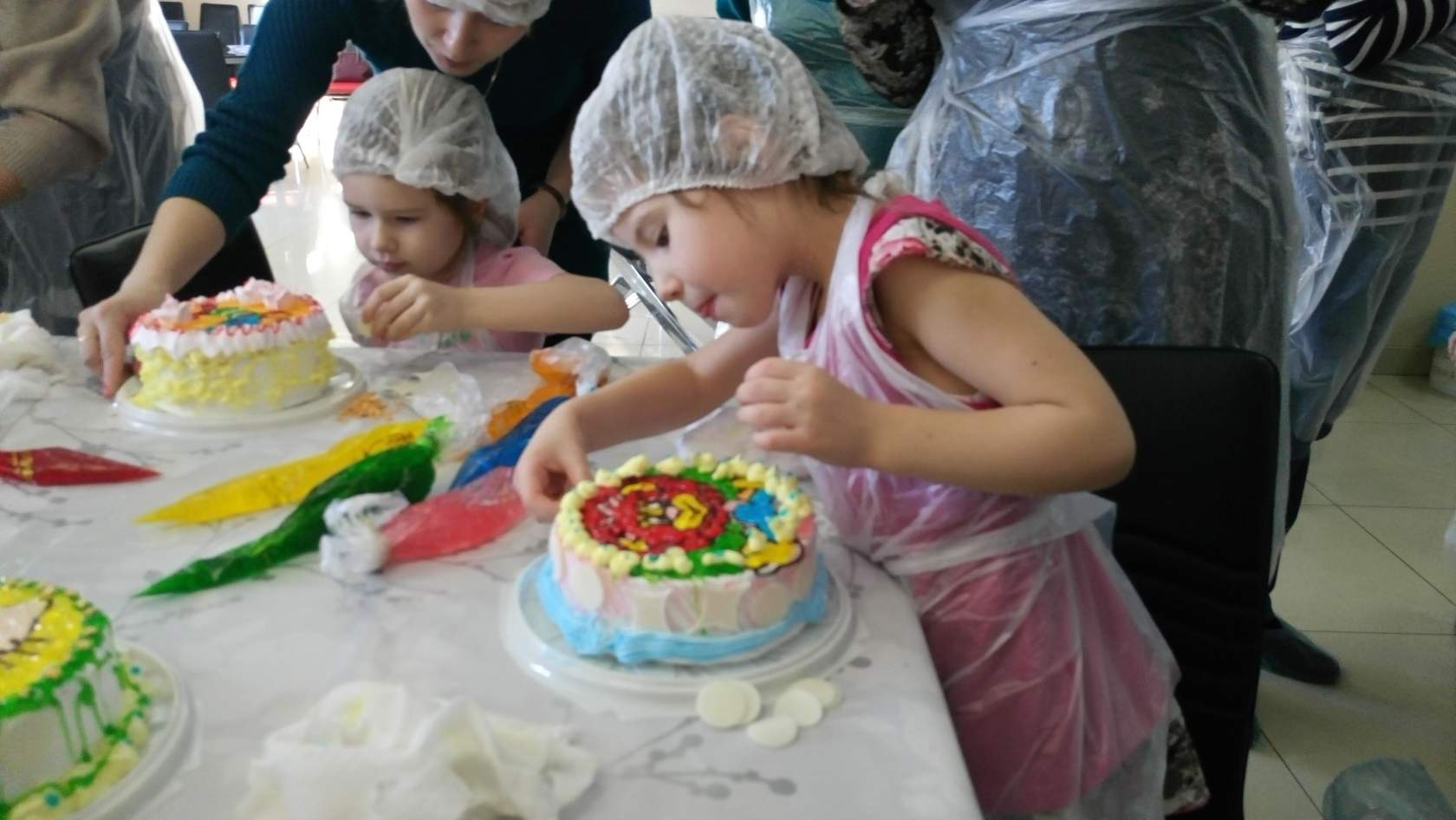 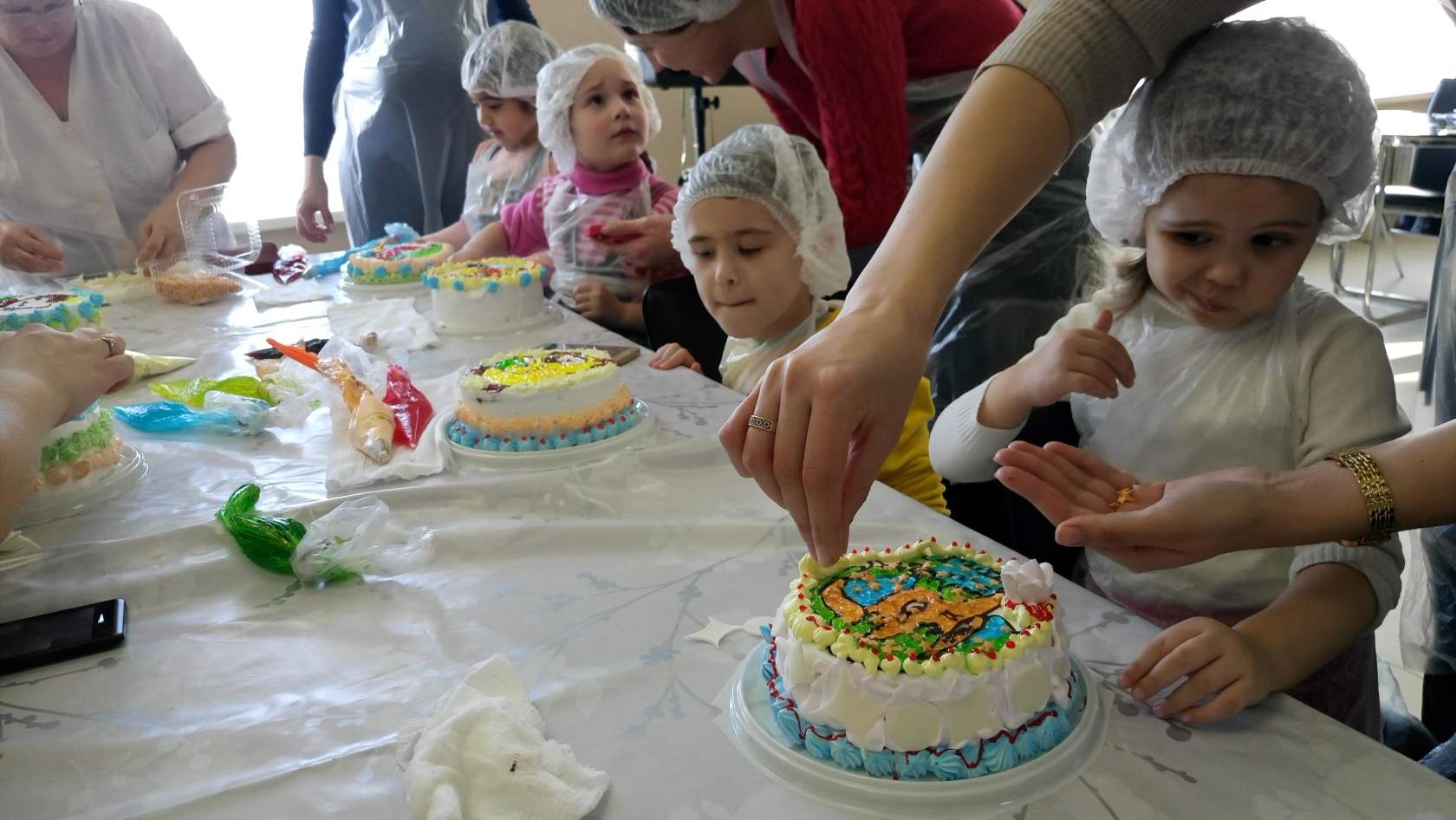 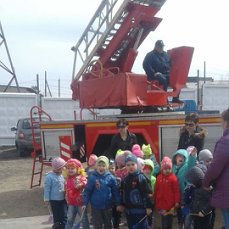 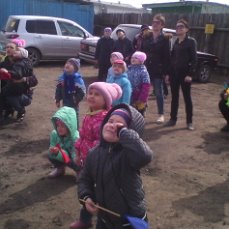 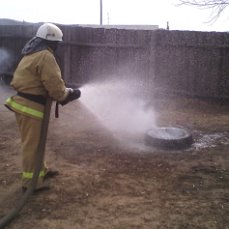 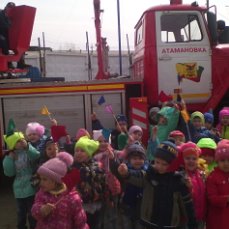 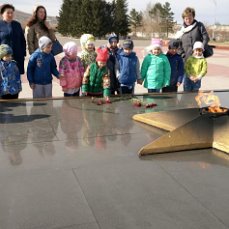 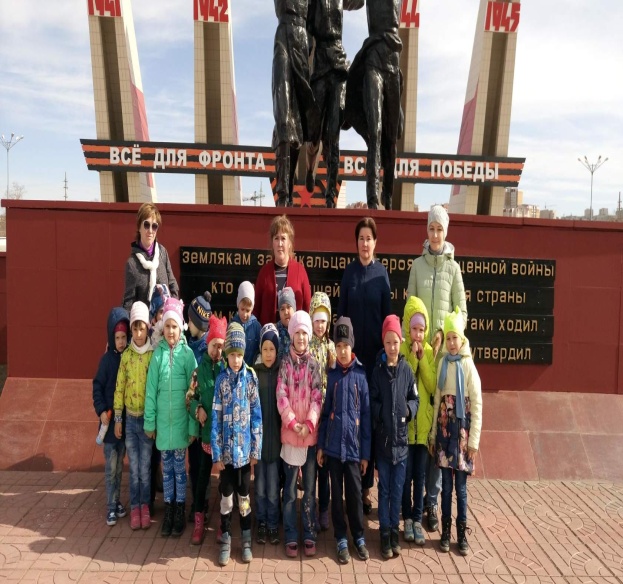 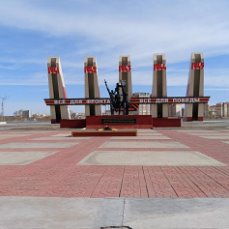 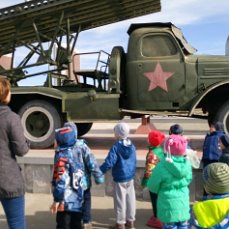 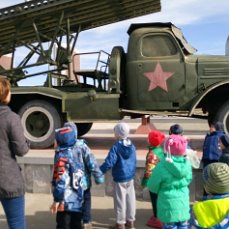 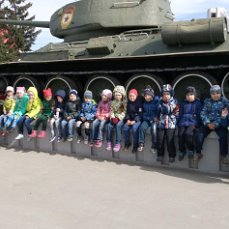 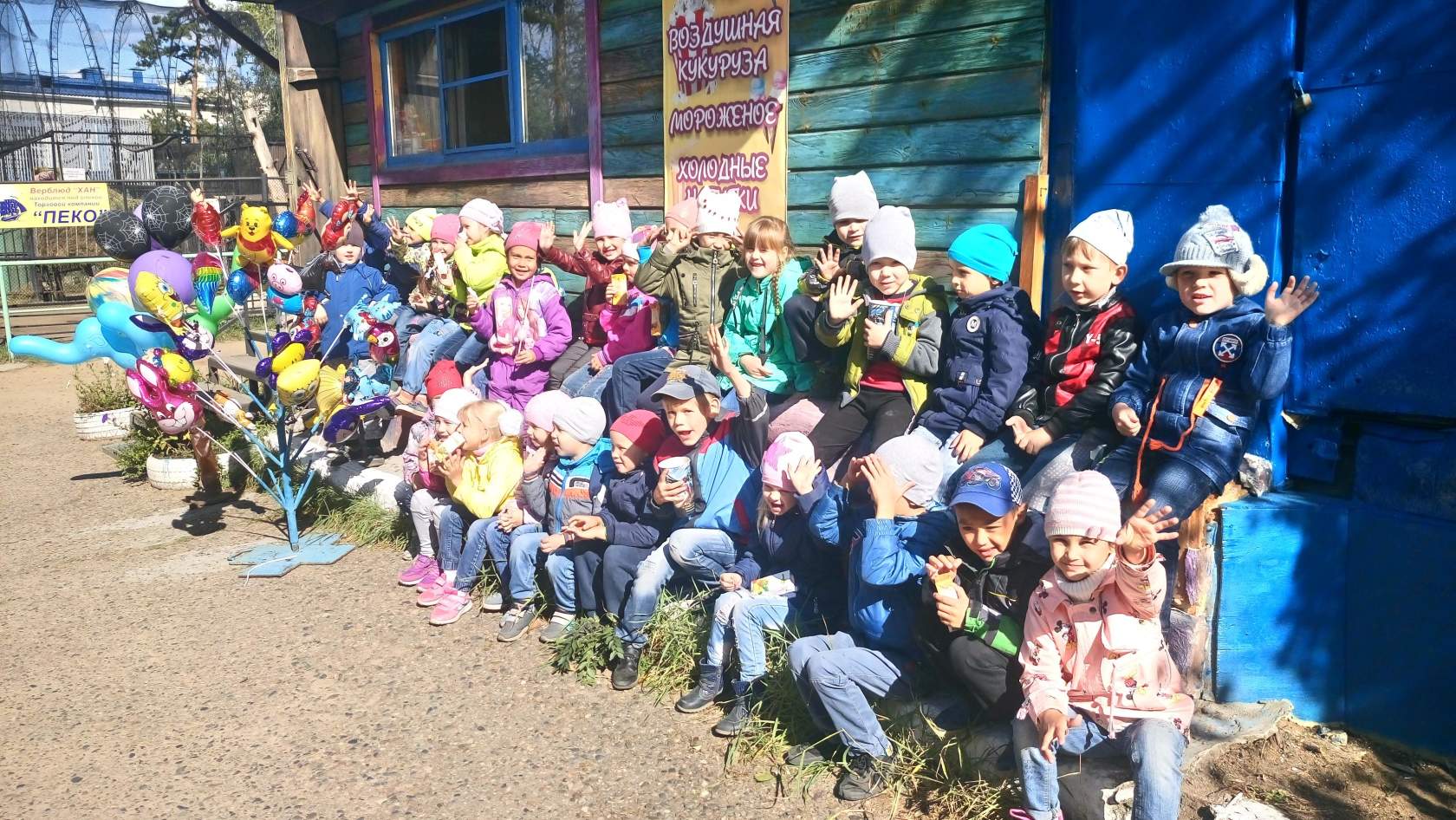 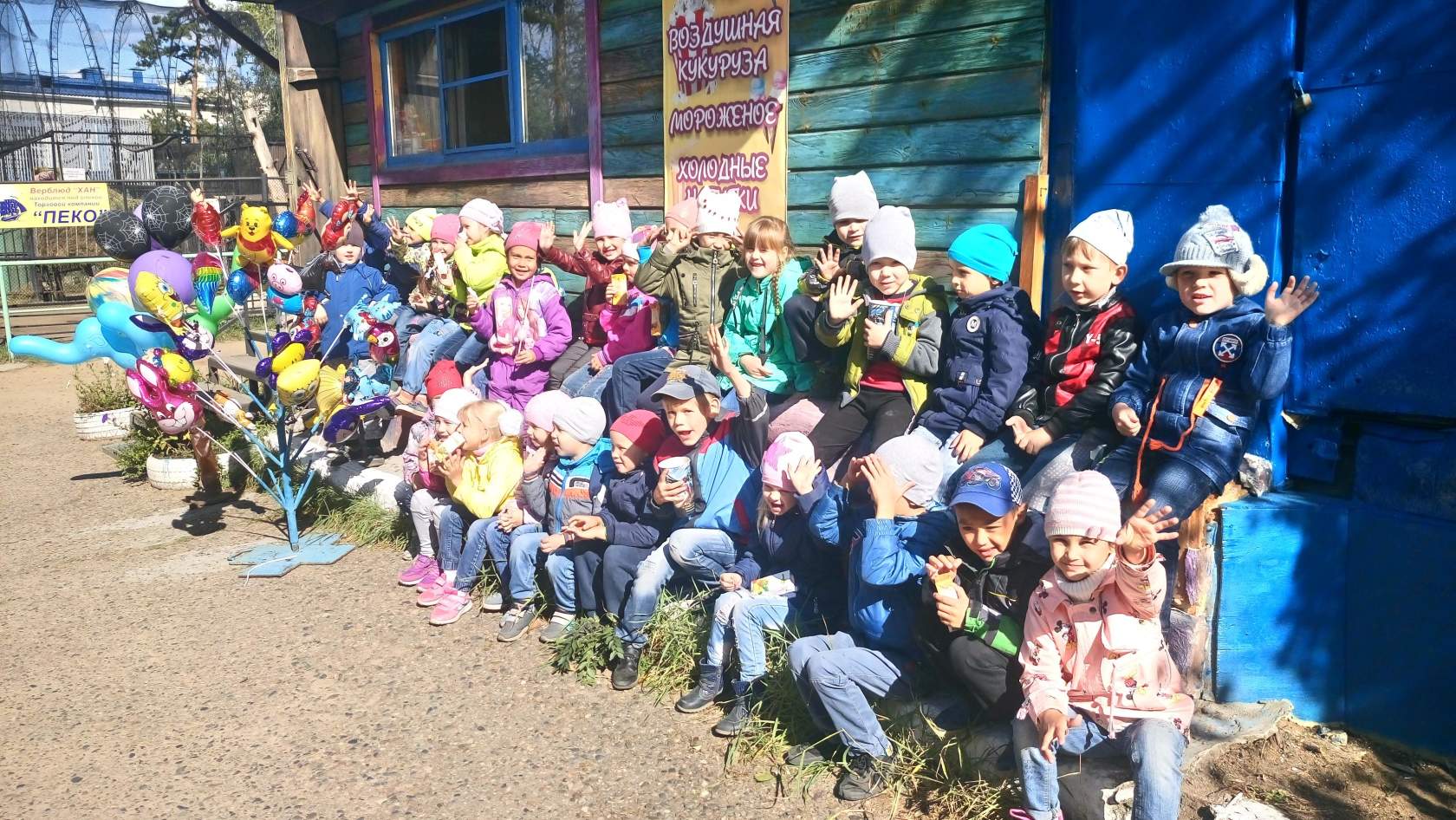 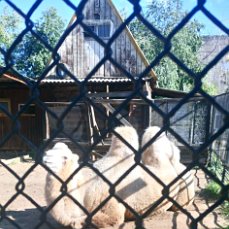 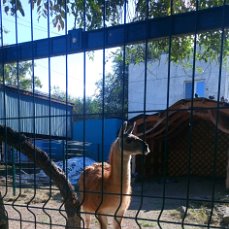 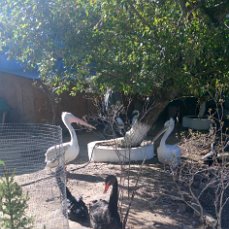 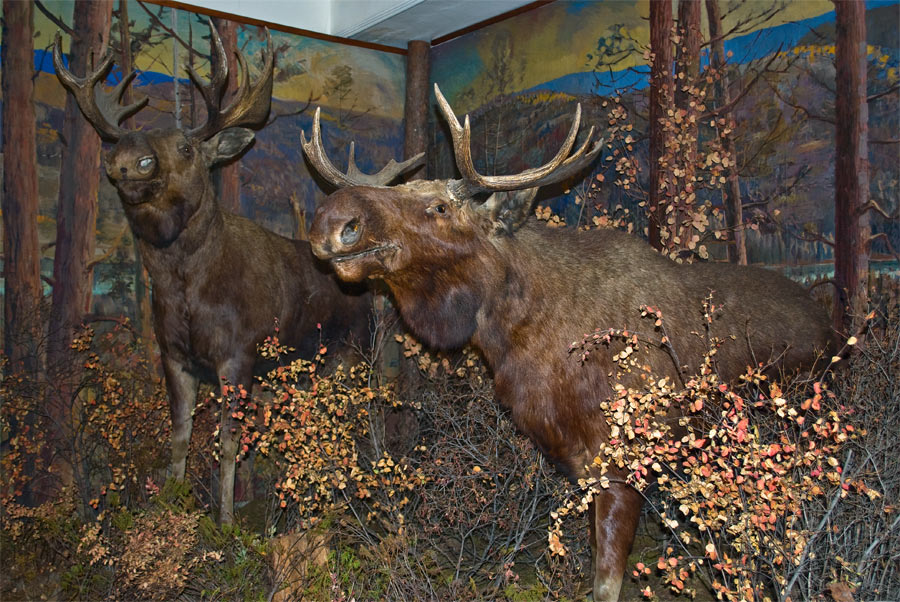 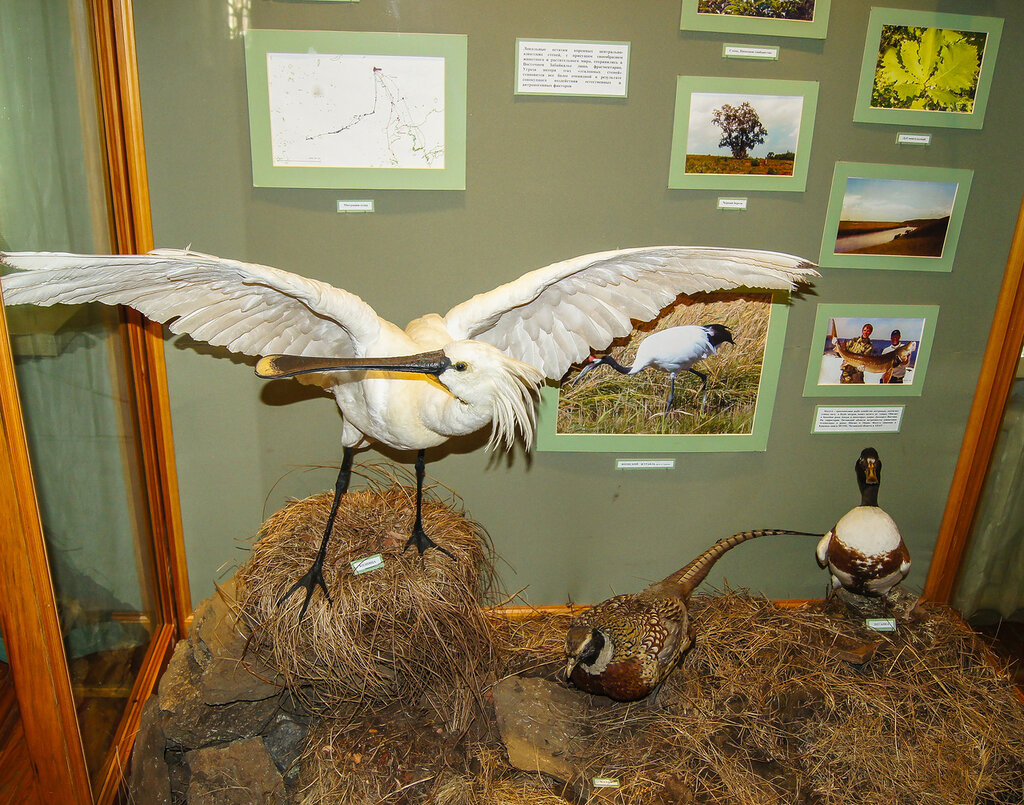 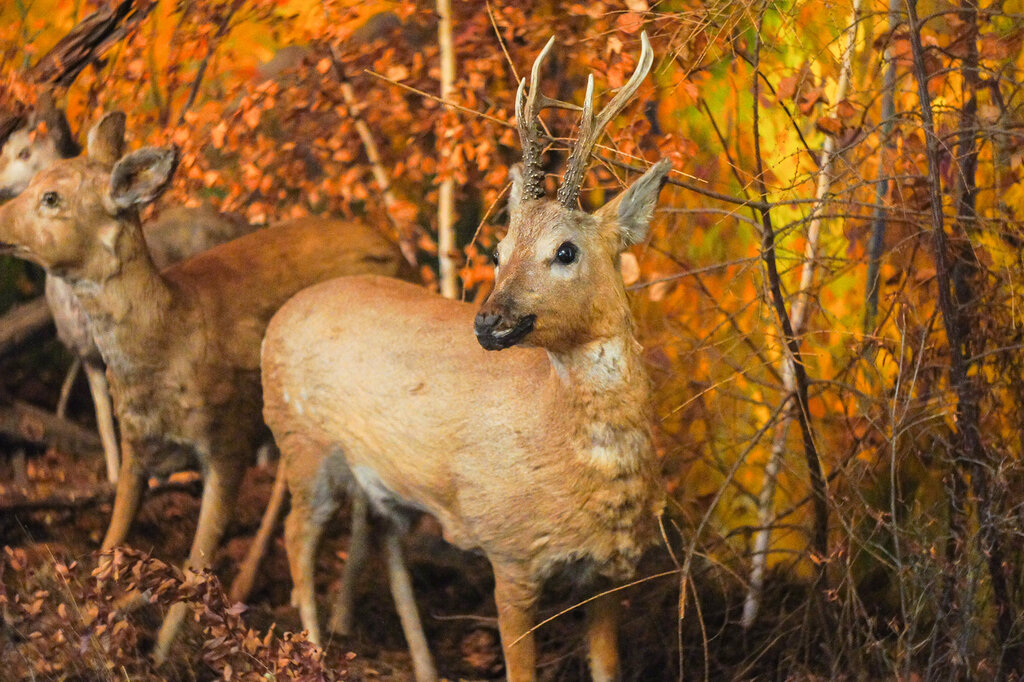 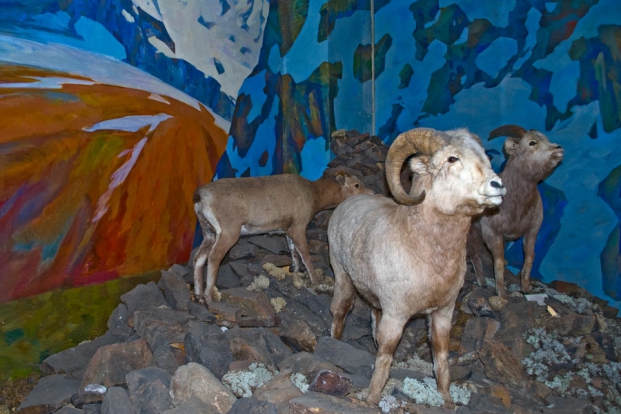 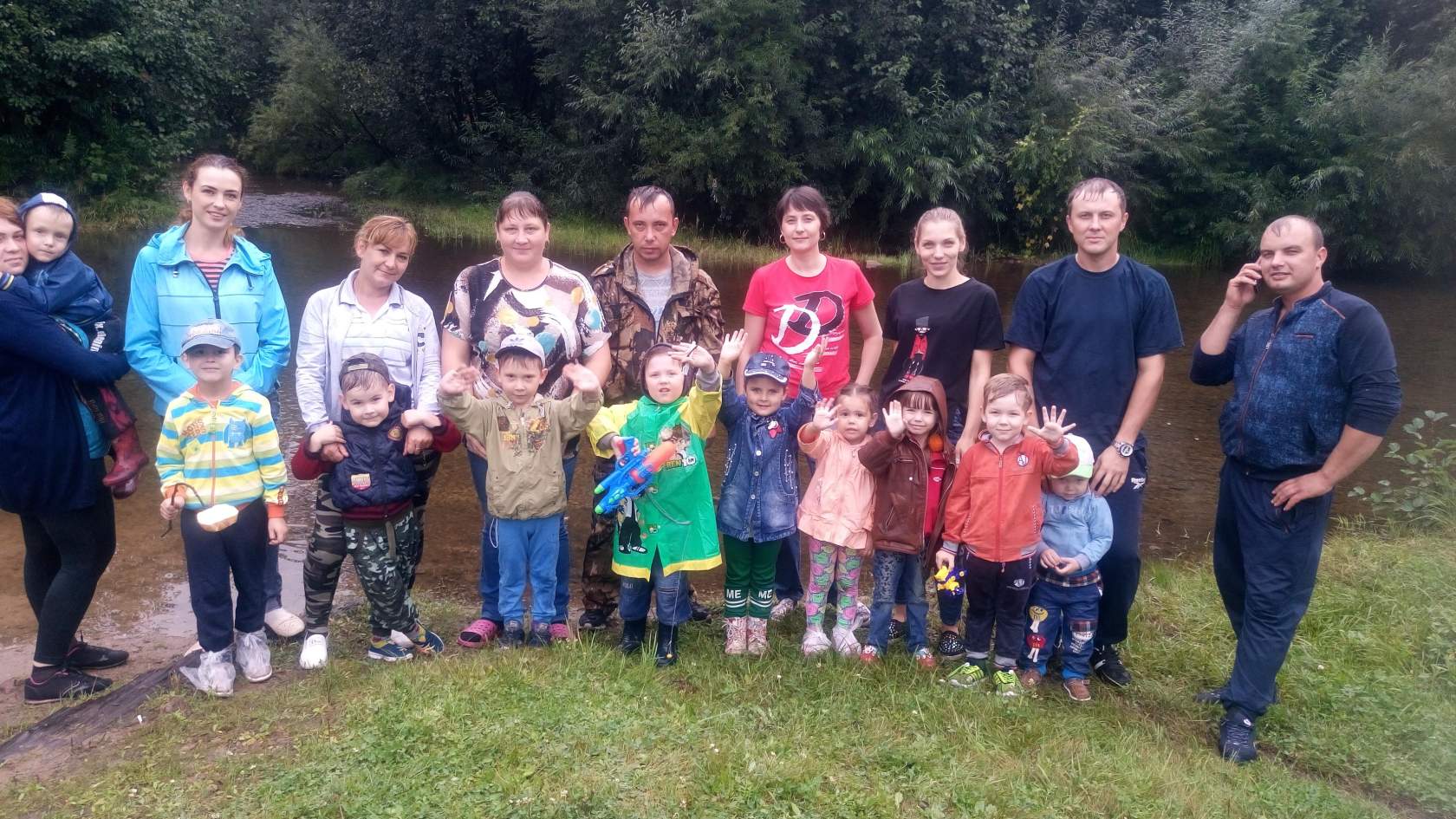 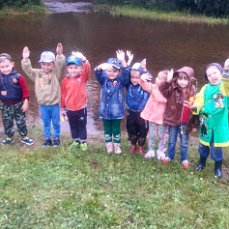 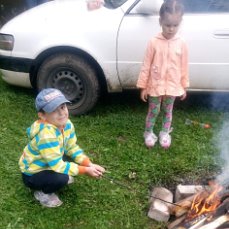 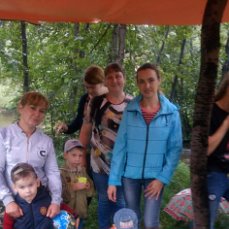 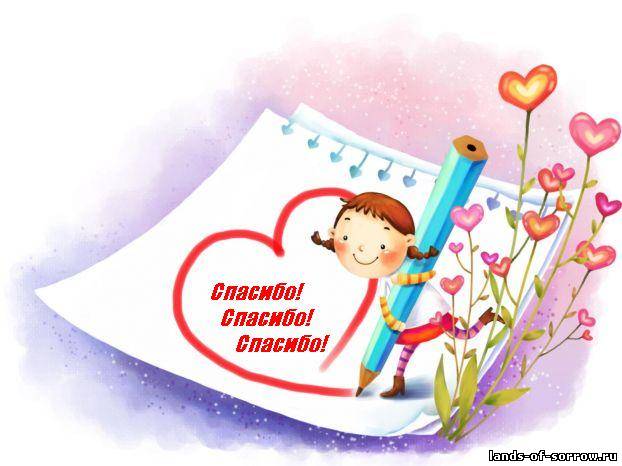